GEOGRAFIYA
10-
sinf
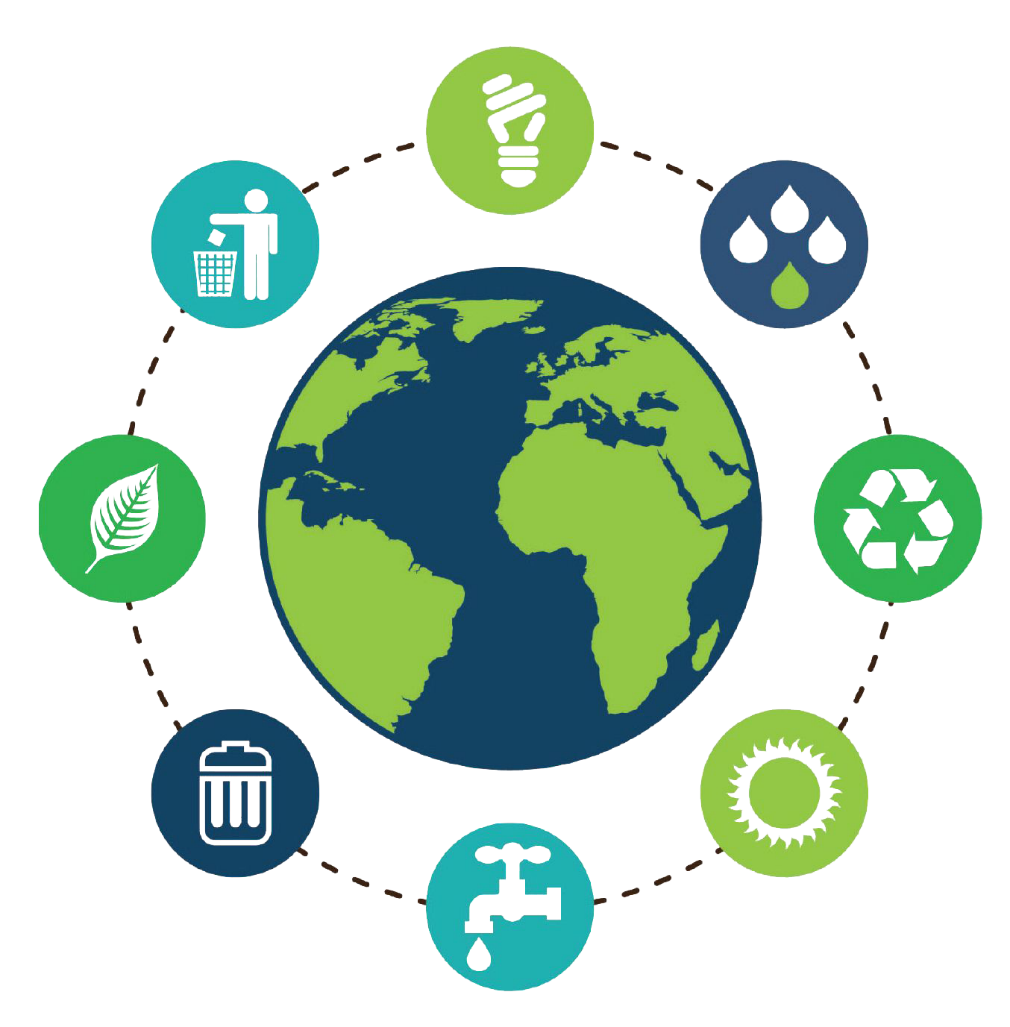 Mavzu: Geografik prognoz
Geografik  prognozlash
Geografik  prognoz deb,  tabiiy  muhit  va  hududiy  ishlab  chiqarish majmualarining  o‘zgarishidagi  asosiy  yo‘nalishlarni  ilmiy  jihatdan  oldindan  asoslab  berishga  aytiladi.
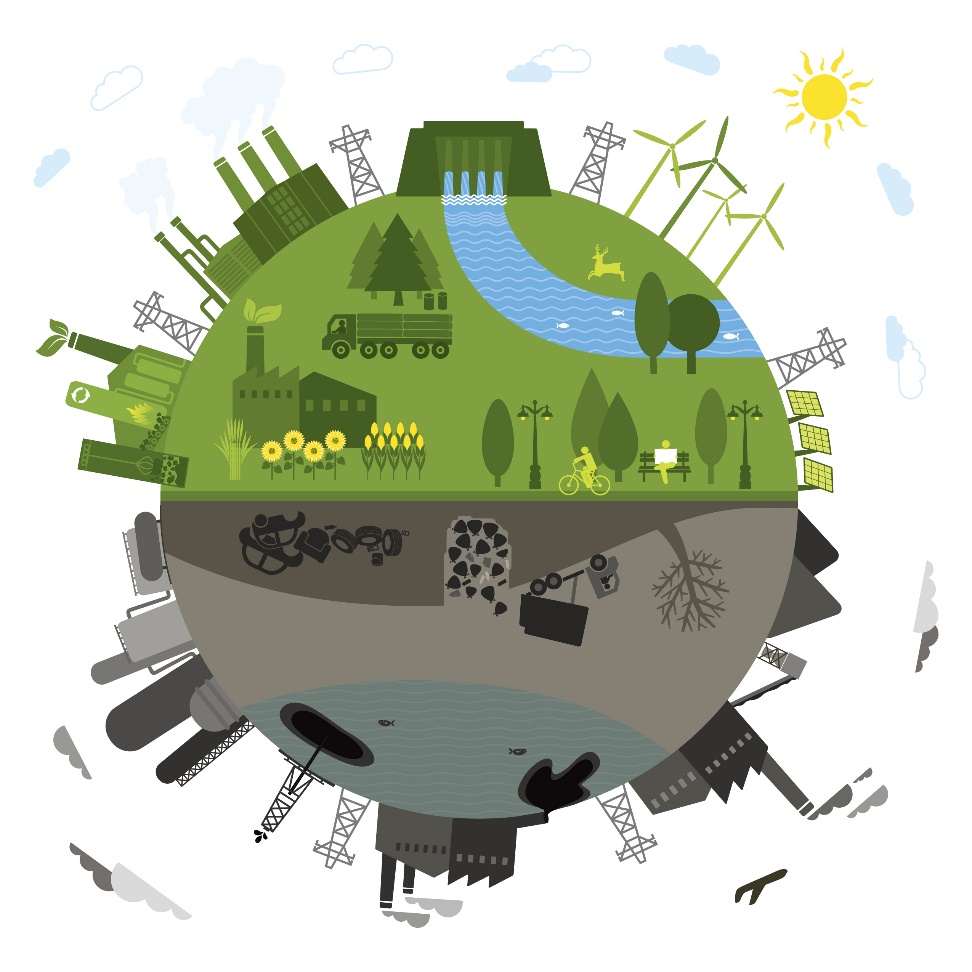 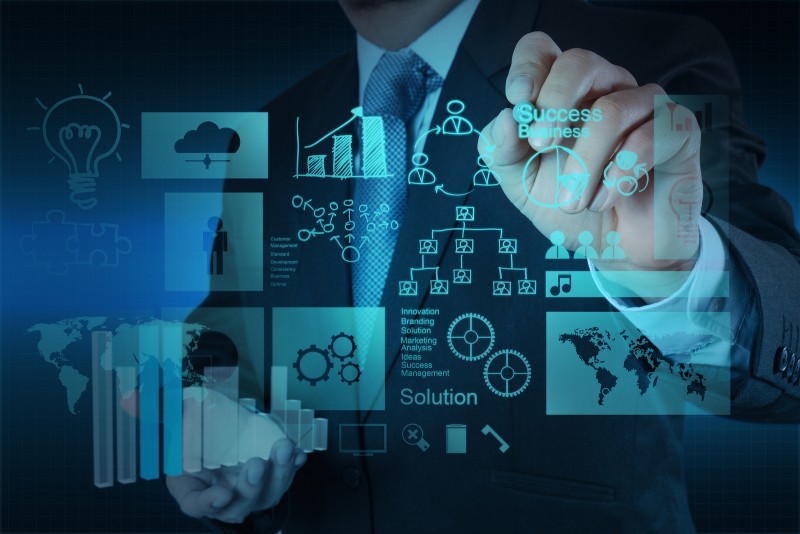 Geografik  prognozlar  turli muddatlarga tuziladi
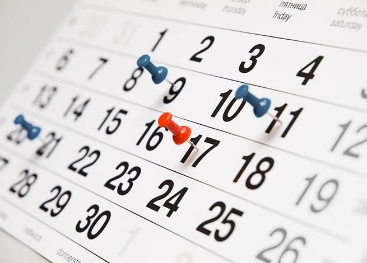 Geotizimlar  komponentlarining  tabiiy  muhit  ifloslanishini  kamaytirish xususiyatlari
Geografik  prognozlar
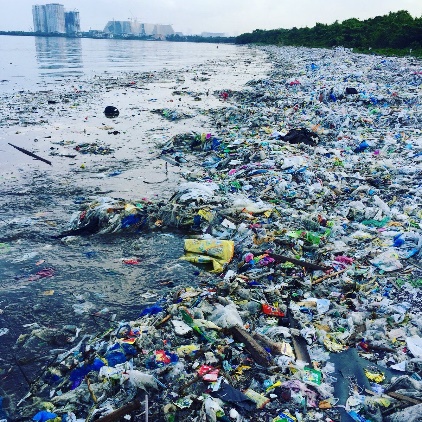 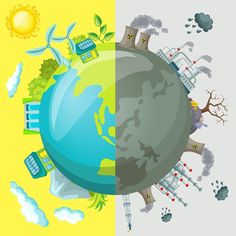 Sayyoraviy prognozlar
Sayyoraviy prognozlar ma’lum  bir  hududga  bog‘lanmagan  bo‘lib, 
geografik  qobiq  doirasidagi,  butun  insoniyatga  daxldor  muammolarga 
bag‘ishlanadi.
Mintaqaviy prognozlar
ПРВ
Mintaqaviy prognozlar biron  mintaqa  doirasida  bir  nechta  davlatlarga  daxldor  muammolarning  kelajakdagi  o‘zgarishini  oldindan  asoslab berishga  qaratiladi.
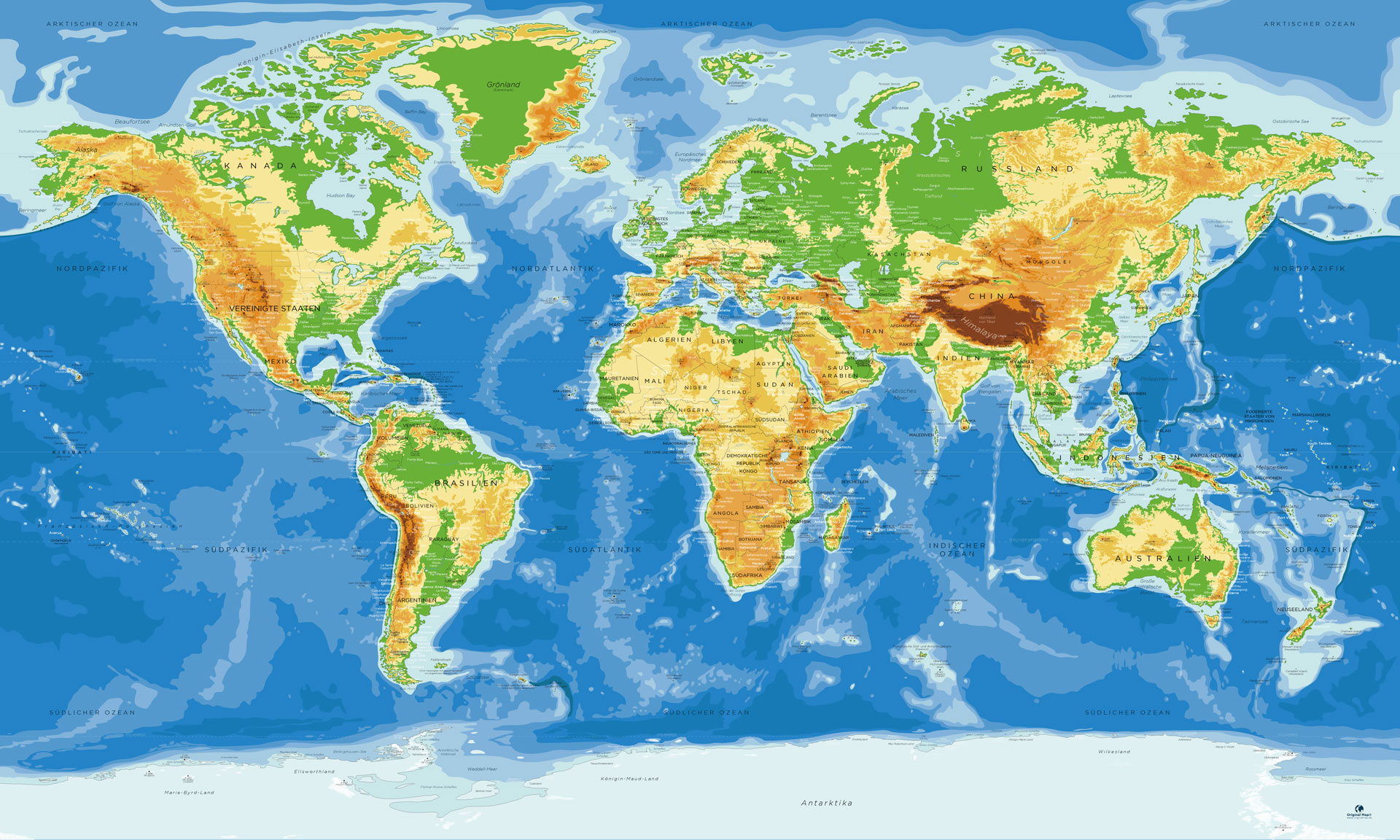 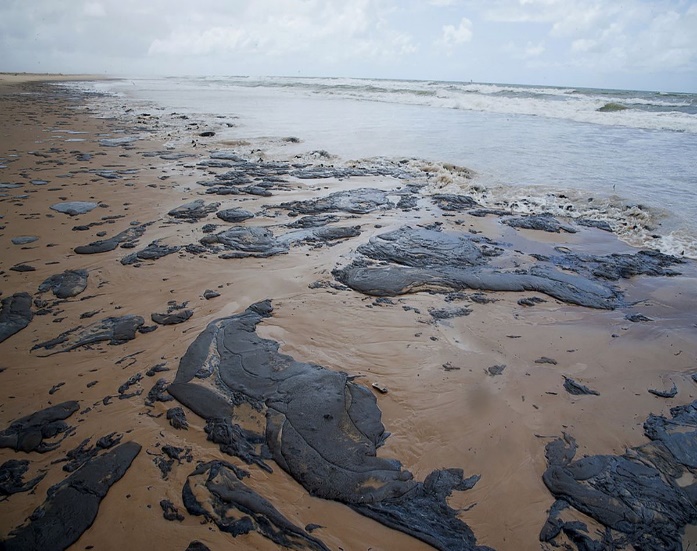 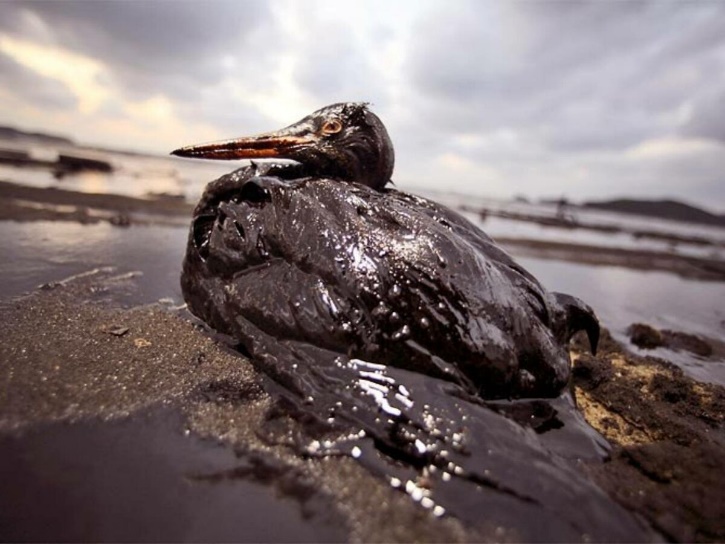 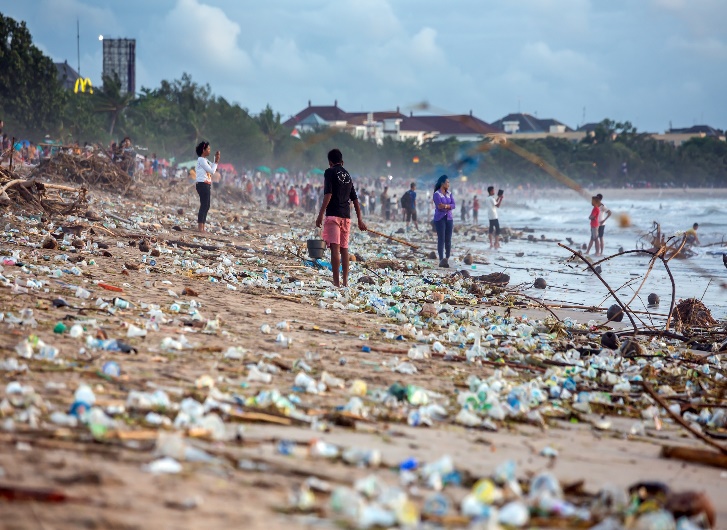 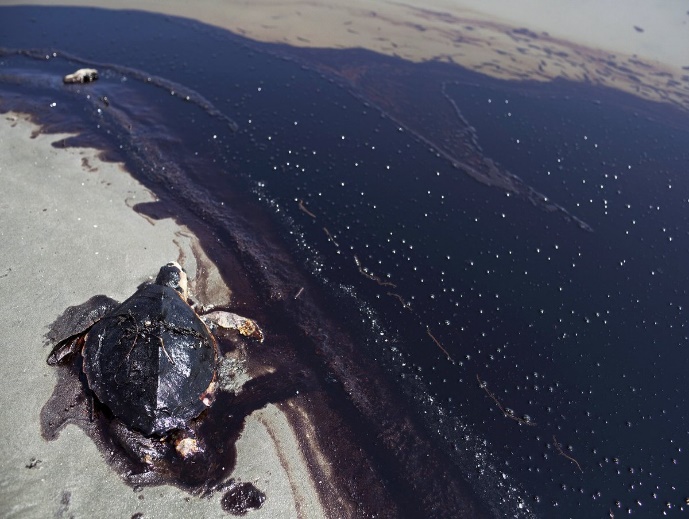 Mahalliy  geografik  prognozlar
ПРВ
Ma’lum  bir  muhandislik  inshooti  yoki  inshootlar  guruhining  tabiiy  muhitga  ta’sirini  oldindan  asoslab berish  mahalliy  geografik  prognoz  deb  ataladi.
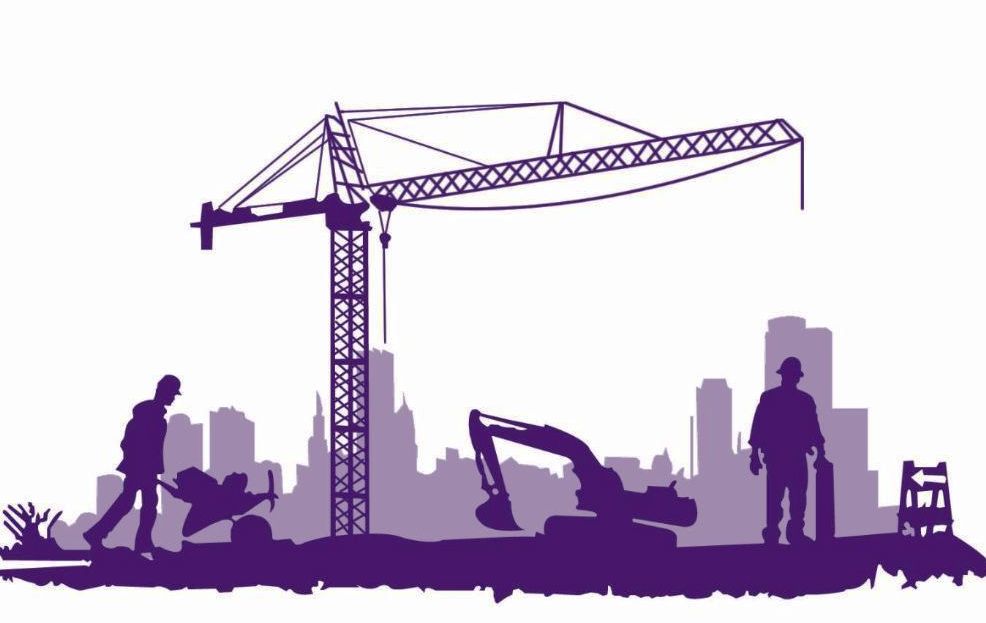 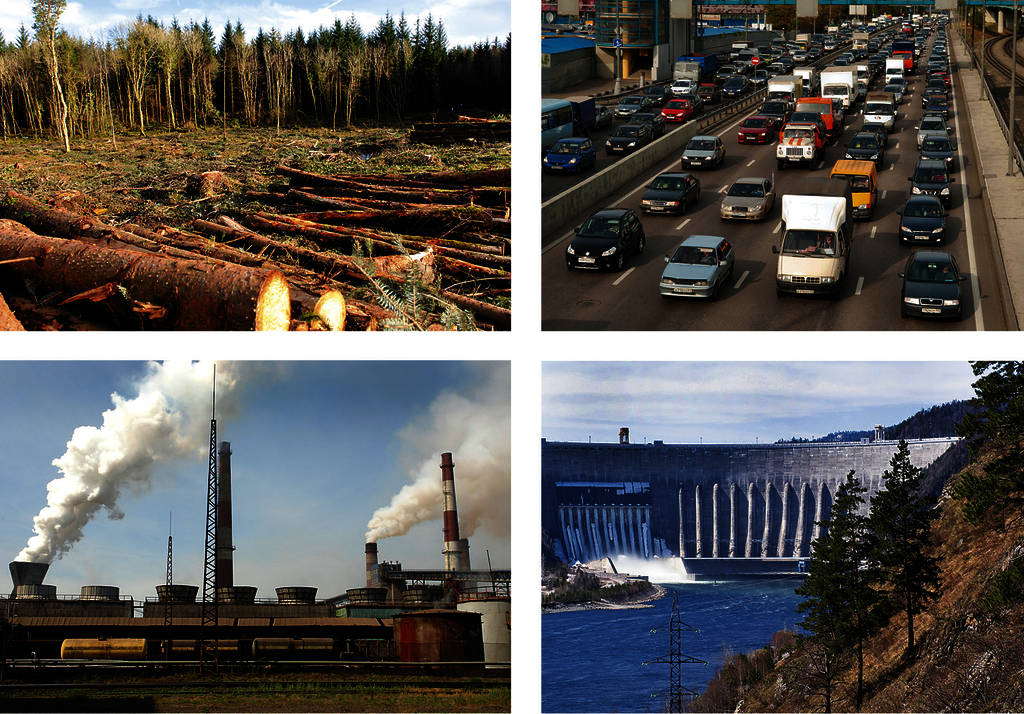 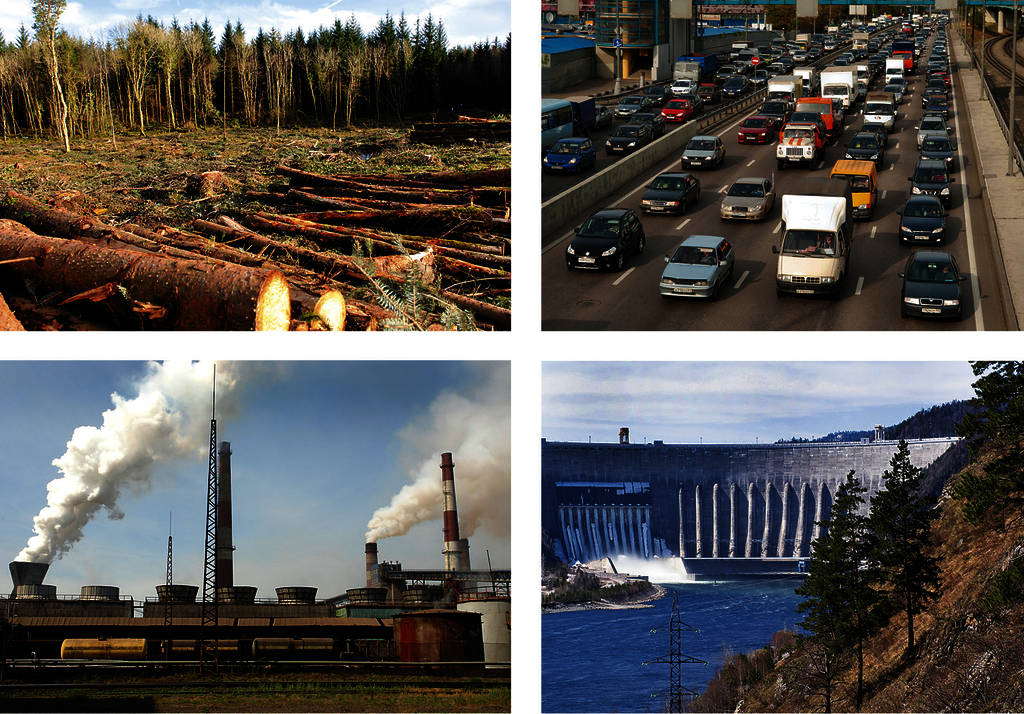 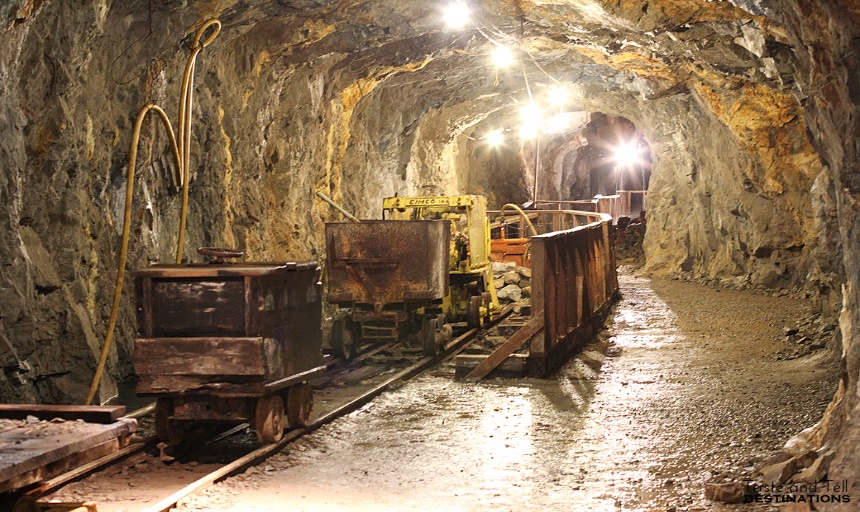 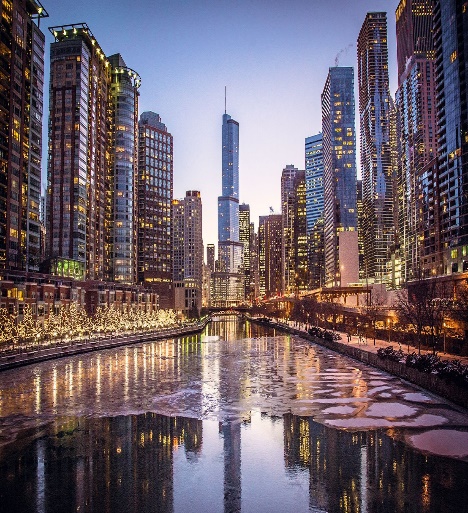 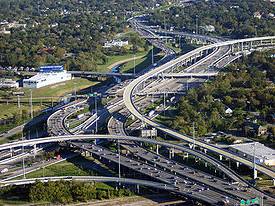 O‘zbekiston  tabiat  komplekslarining  o‘zgarishini  prognozlash
ПРВ
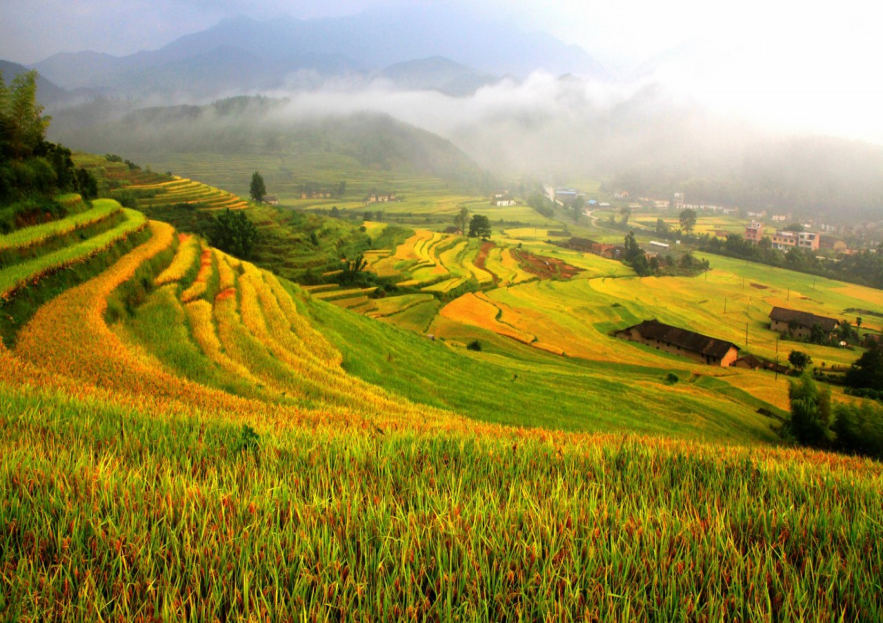 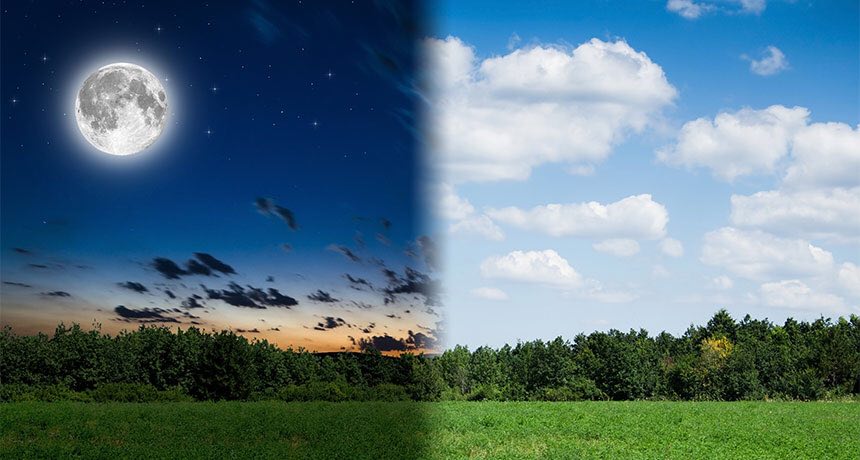 ПРВ
Tekislik  tabiat  komplekslarining  o‘zgarishini  prognozlash
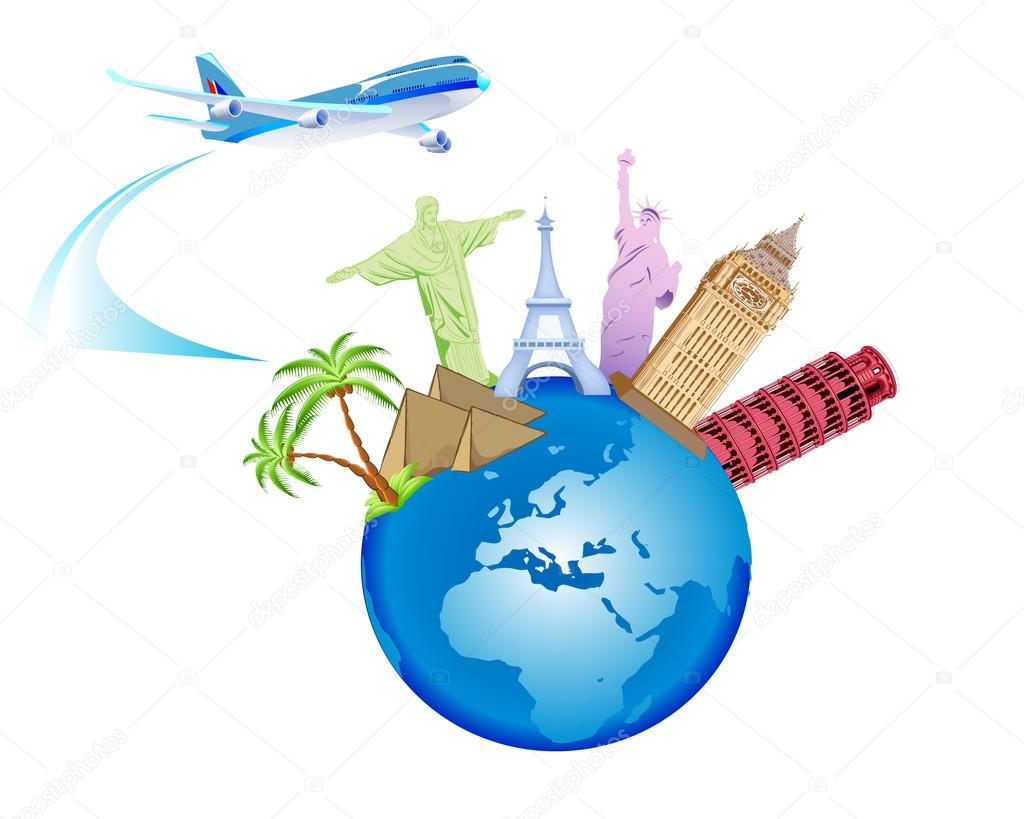 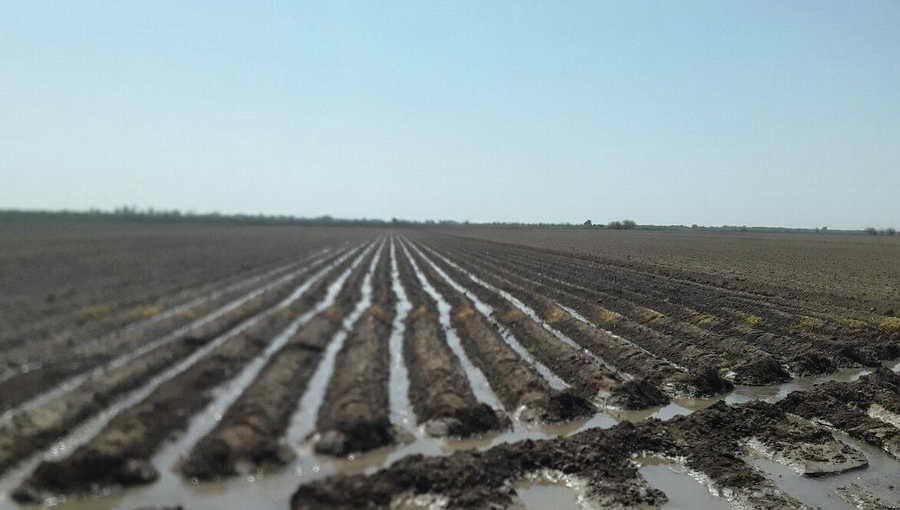 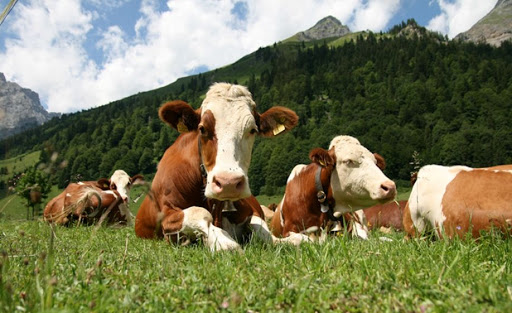 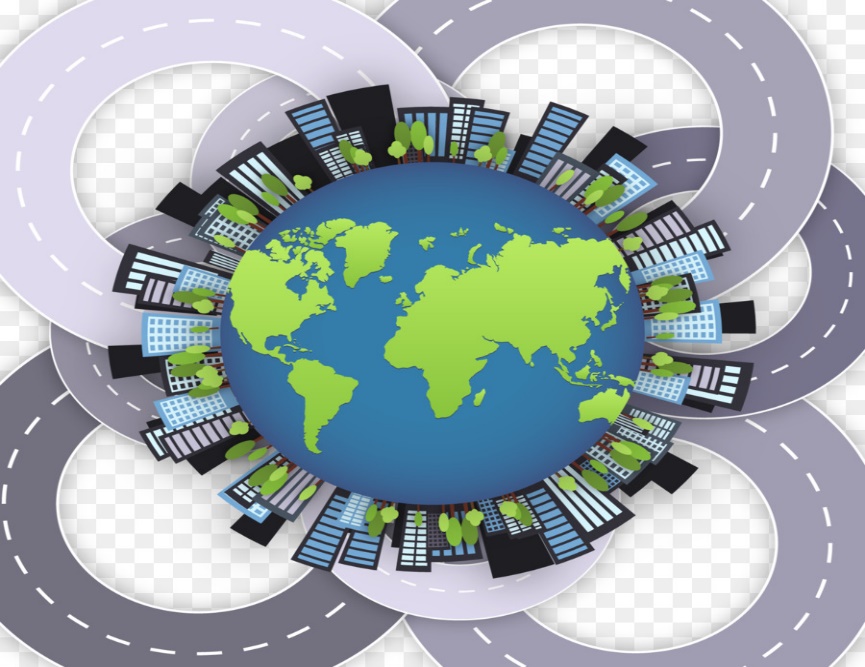 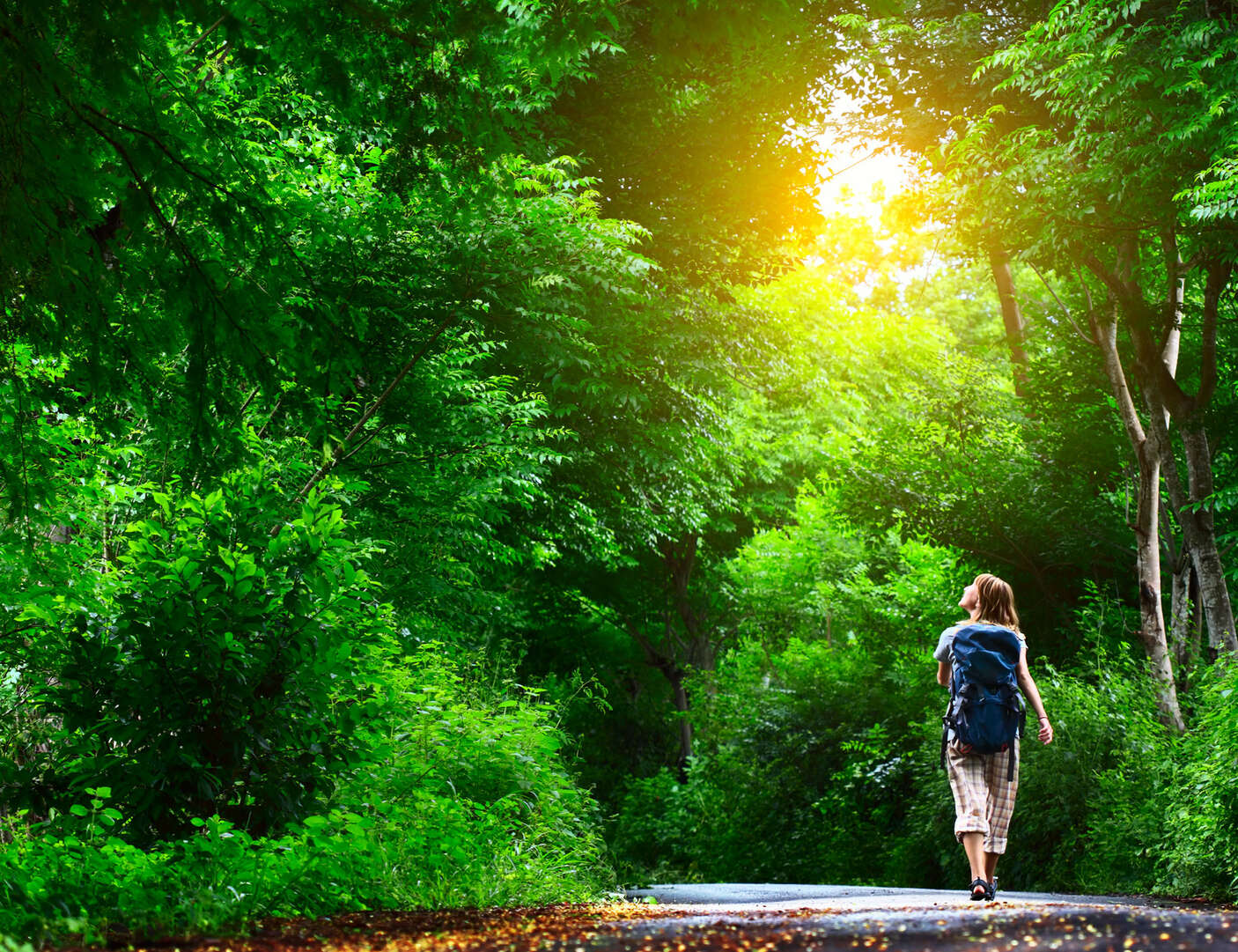 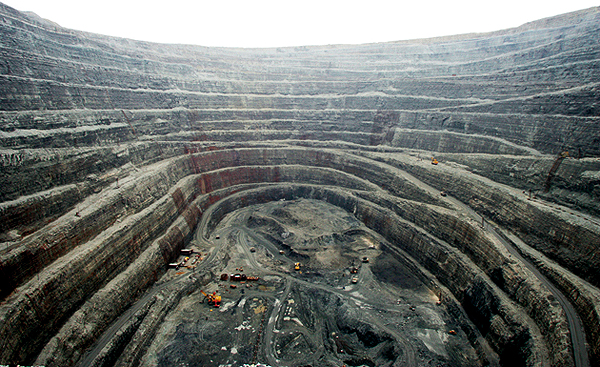 ПРВ
Tog‘oldi  va  tog‘  tabiat  komplekslarining  o‘zgarishini  prognozlash
XULOSALAR:
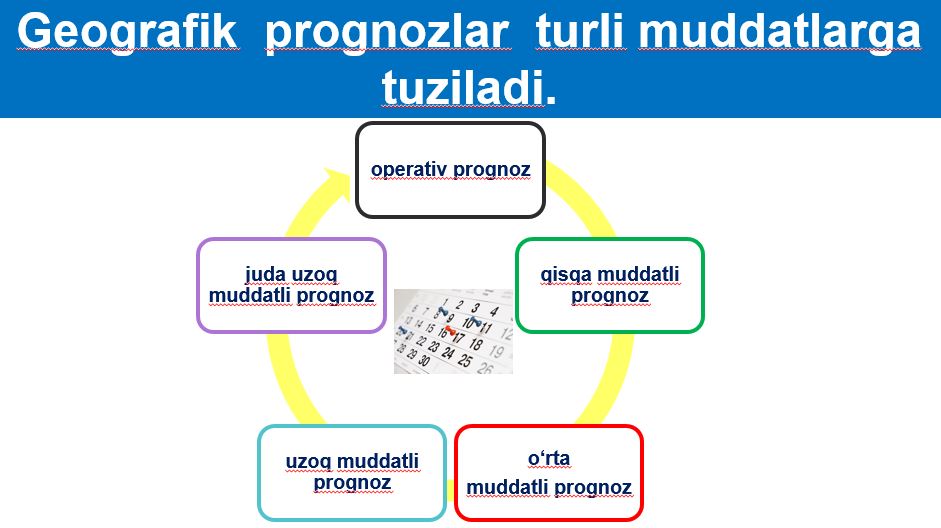 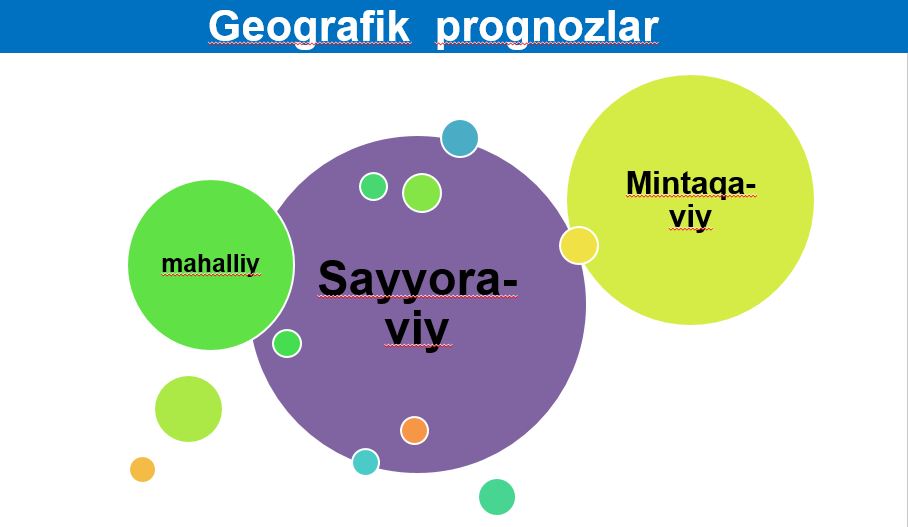 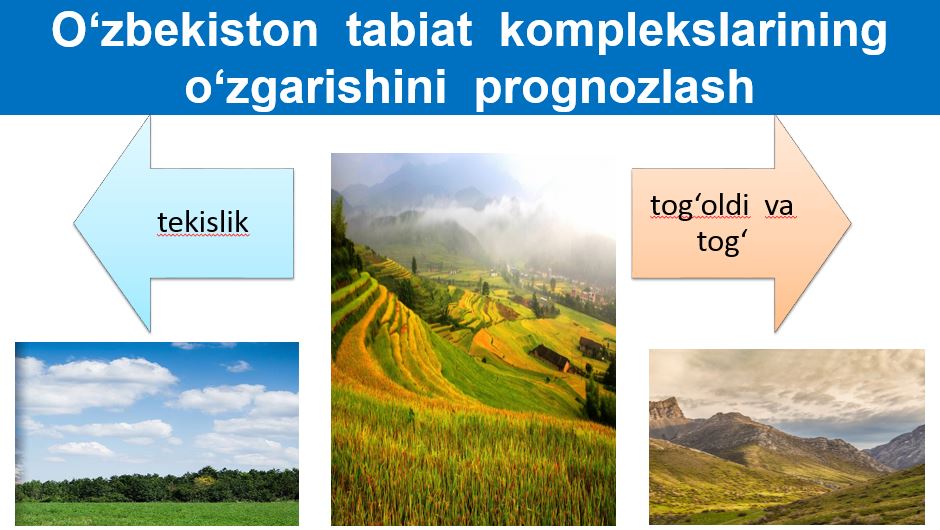 Mavzuni mustahkamlash
(ortiqchasini top o‘yini)
MUSTAQIL BAJARISH UCHUN TOPSHIRIQ:
1. Darslikdagi “Geografik prognoz” mavzusini o‘qish.
2. Darslikning 66-sahifasidagi 7-jadvalni tahlil qilish, jadvalda aks etgan tabiat komplekslariga ta’sir etuvchi omillar oqibatida prognoz qilinayotgan o‘zgarishlarning qaysilarini ijobiy va yoki salbiy deb baholaysiz?
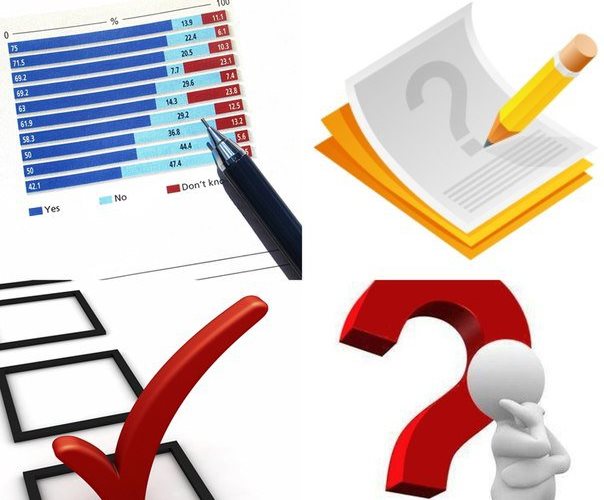 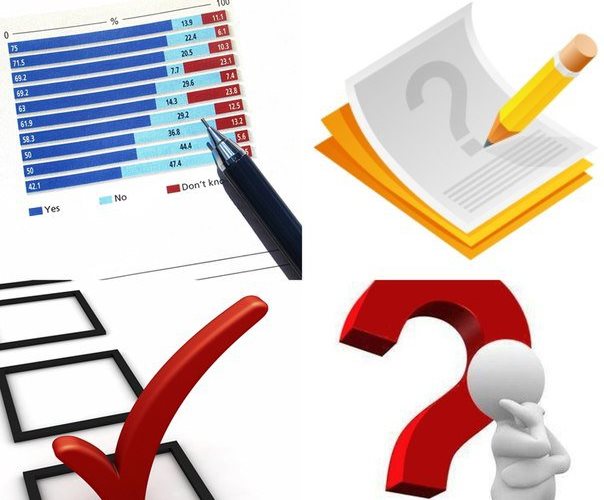